Problem Definition Sheet
Part name & Part no. : HOLDER BRACKET BODY RAW CASTING-C101 & B2FP02303O
Model : 
Customer complaint : Extra Casting (Dimension 16+0.3 mm observed 17.25 mm).
Physical Phenomenon : Extra material observed at the clip fitment area.
1. Rejection Quantity – Month wise
2. Photograph/Video – failure phenomenon
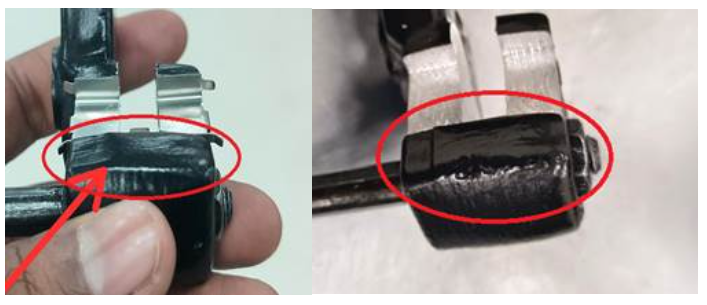 Extra material observed at the clip fitment area.
3. Whether the defect is detectable at part manufacturing line – Yes/No  (please indicate) 
IF ANSWER IS YES
Check and confirm whether the defective pieces pass the detection stage of the manufacturing line – Yes / No
1
Corrective Action sheet
Before
After
HD Matrix
1.No Fettling rework belt life is monitored.
2.No Template Gauge.
1.Fettling rework belt life monitoring started,
2.Template gauge made.
Process Flow Information
Receipt of raw material
INCOMING INSPECTION of AC2A Alloy
STORAGE
Melt treatment inside chamber and at Holding chamber
Degassing (if DI not ok)
Holding Molten metal in Holding chamber
Continuous Charging and Melting
Casting
DI and Spectro Check
N2 Lance Degassing
Die preparation & Die loading
Heat No. Punching.
HEAT TREATMENT
FETTLING/Grinding
RUNNER/RISER CUTTING
DISPATCH
Transfer to Inspection &  Final inspection
PACKING
Note: Fill Red Color in process Block where defect is occurred.
FTA (Fault Tree Analysis)
Defect phenomena - Extra material observed at the clip fitment area so dimension 16mm found 17.25mm.
Defect
Contributing factor (4M+1T)
Man
Method
Material
Machine
Tool
N/A
Skip from the inspection
Cause (Subdivision)
N/A
In-adequate fettling rework at the clip fitment area due to belt wear out issue.
N/A
Current control/Spec.
Visual inspection of the casting. Dimension 16mm is from the center of  the casting hence not possible to measure.
Visual inspection of the casting. Dimension 16mm is from the center of  the casting hence not possible to measure.
Extra metal observed on the clip fitment area and no gauge concept for checking the dimension.
Actual observation  (during Gemba)
Dome observed at the clip fitment area.
Countermeasure
Belt life is change from the 2000 pcs to 1500nos.
We had made the template gauge for measuring the width dimension 29.25mm to ensure CD dimension 16
Preventive Action
Template gauge is added  in the PDI report. 100% inspection by the inspector at the final inspection.
Belt life monitoring is started.
QA Confirmation in PDIR
.
Sustenance Action
QA Confirmation in Belt life monitoring sheet.
PDIR Check sheet record
Document reference
Belt life monitoring sheet.
Actions Closure details
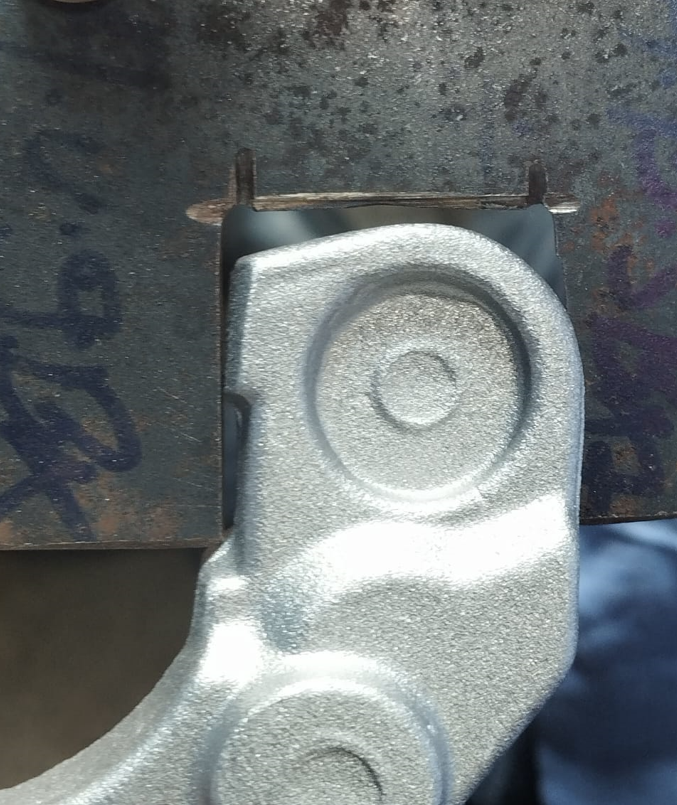 ABS Bracket check in Template Gauge for dimension.
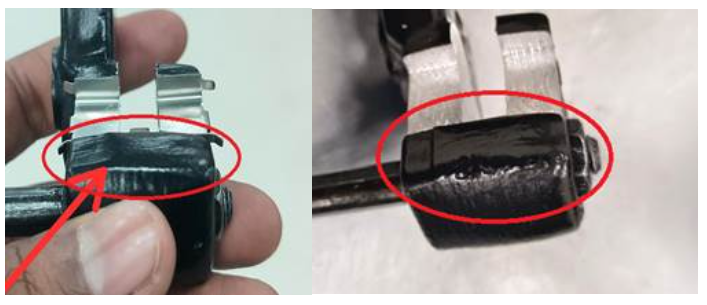 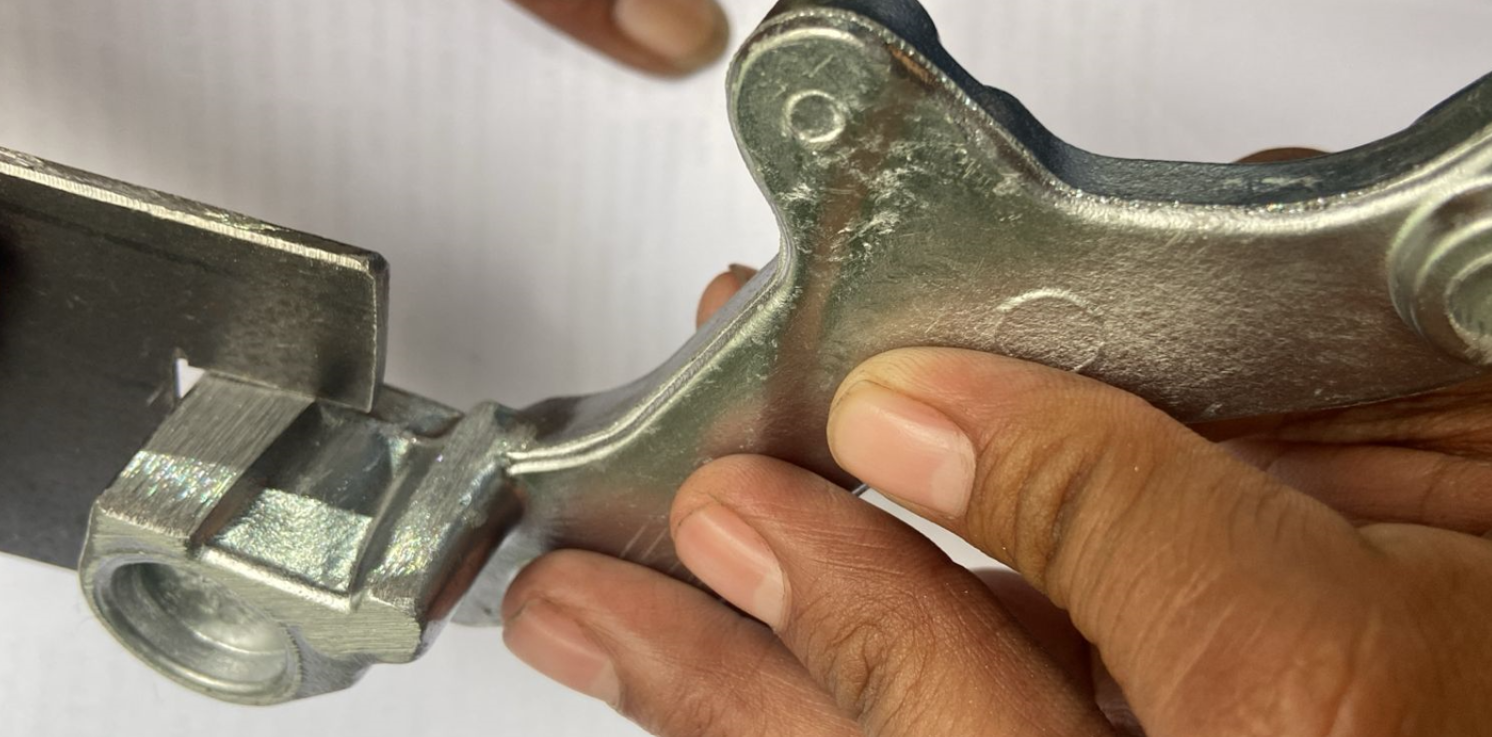 1.Extra metal on clip fitment area.
2.Template gauge is provided for checking the casting at the rework stage
3.Template gauge is provided for checking the casting 100% at final inspection stage.
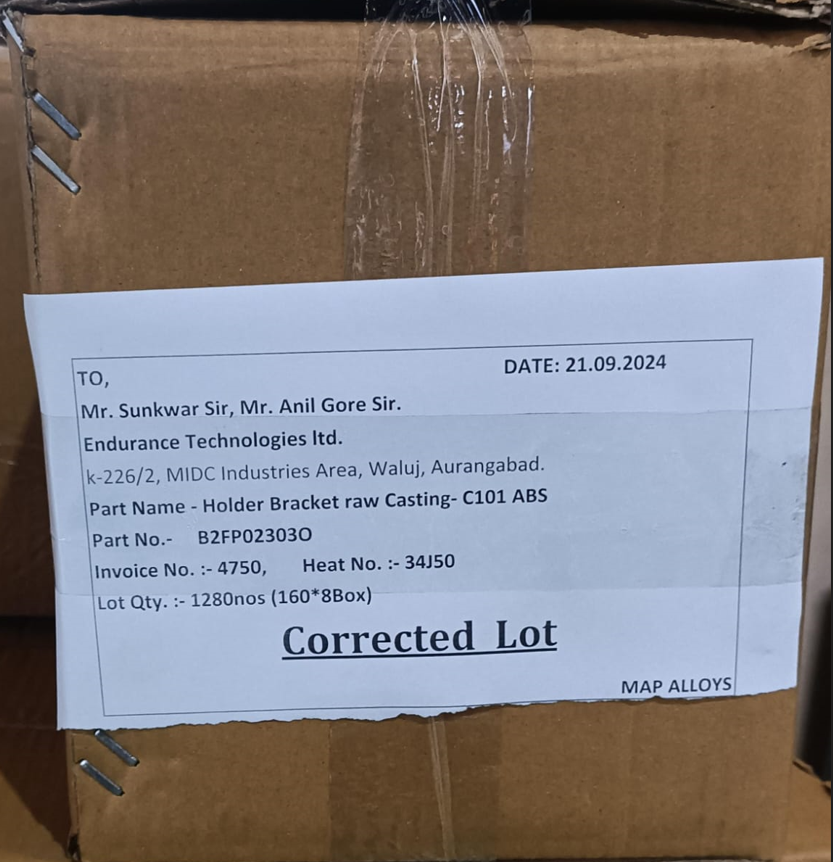 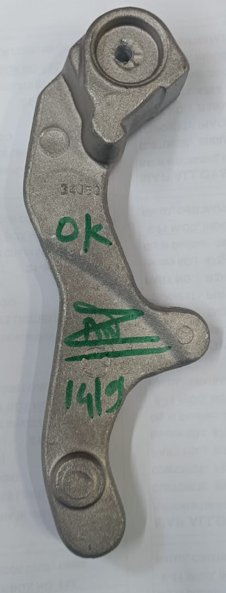 4. Corrected lot send to customer.
OK PART
System failure and concerned horizontal head
Corrective Action sheet
Material handling improvement
Area : Final Inspection stage			Date : 14.09.2024
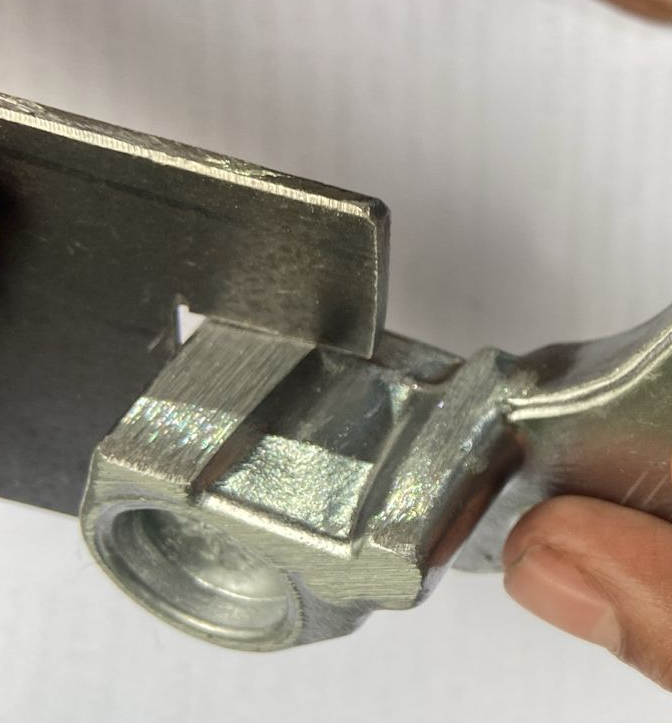 No Template Gauge for checking the width.
Material handling improvement
Area : Final Inspection stage			Date : 14.09.2024
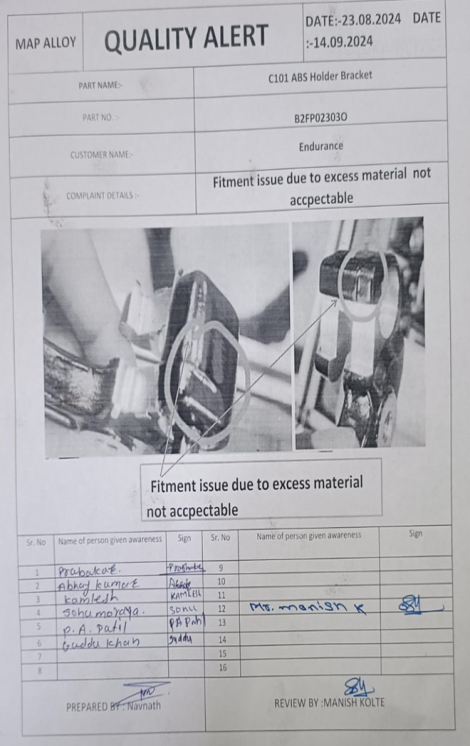 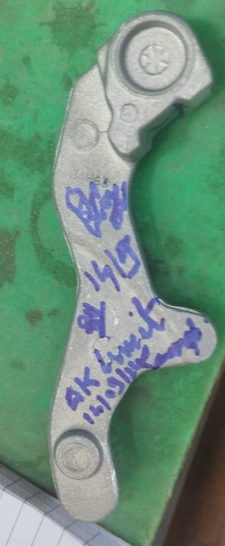 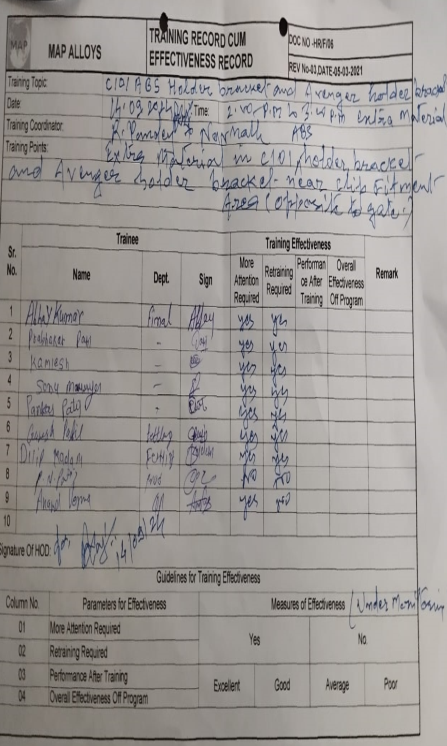 No limit Sample
Quality Alert
Training Record
Limit Sample
Material handling improvement
Area : Fettling Stage			Date : 14.09.2024
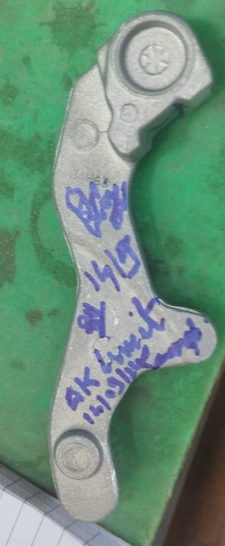 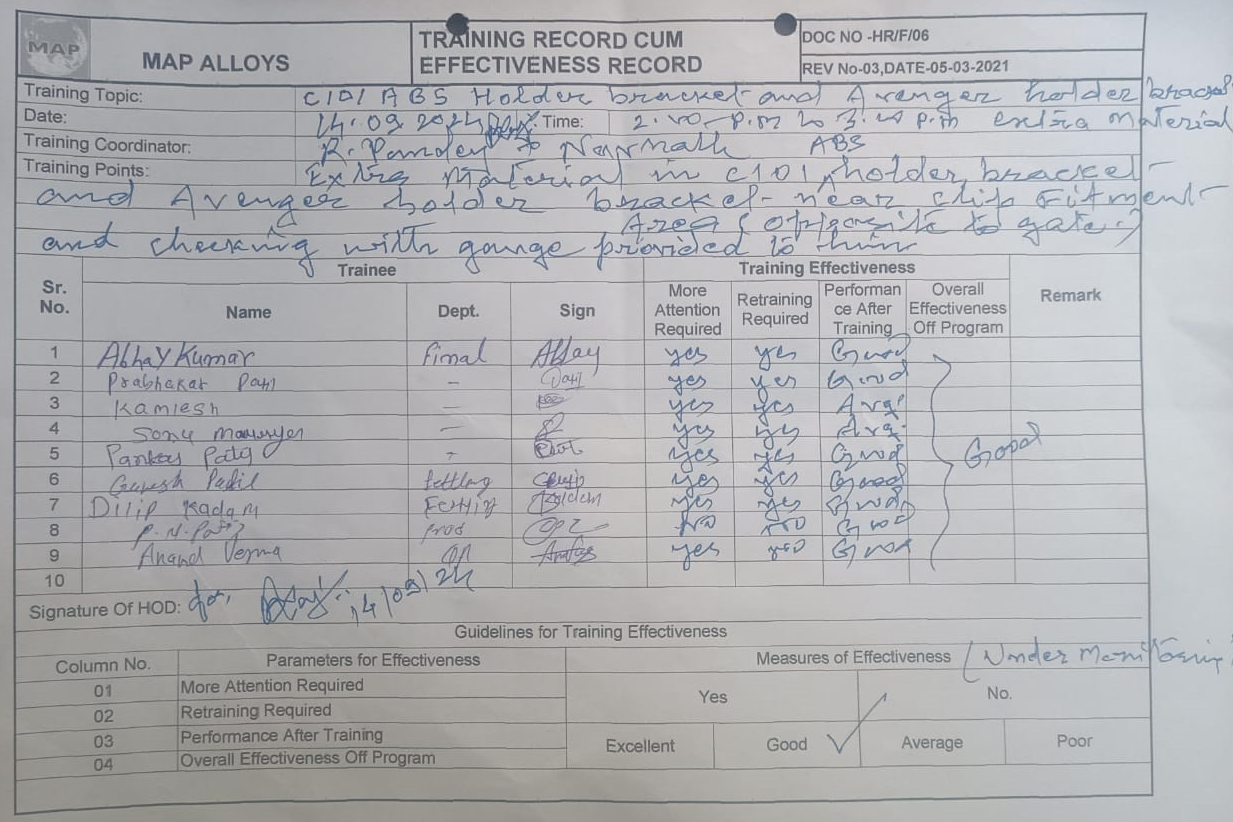 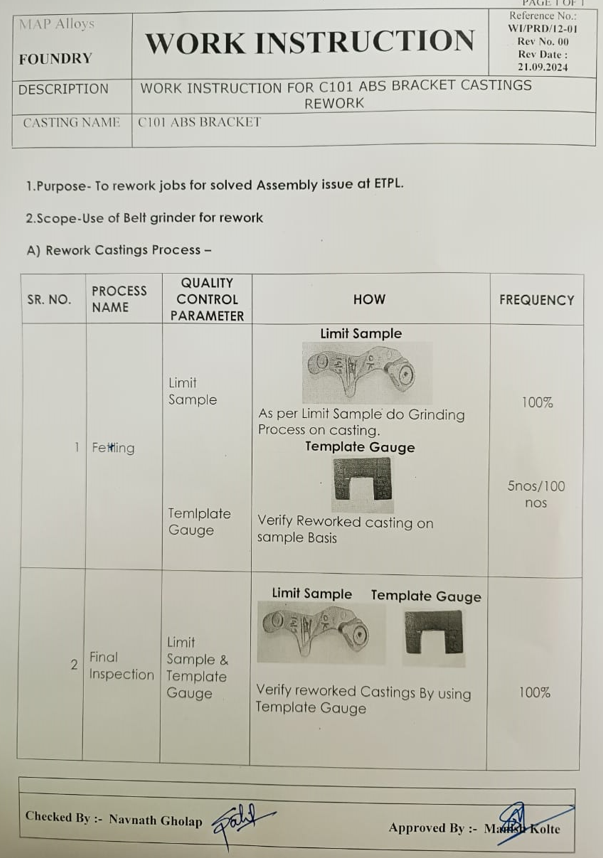 No work instruction for fettling rework.
WI
Training Record
Limit Sample
Material handling improvement
Area : Fettling Stage			Date : 14.09.2024
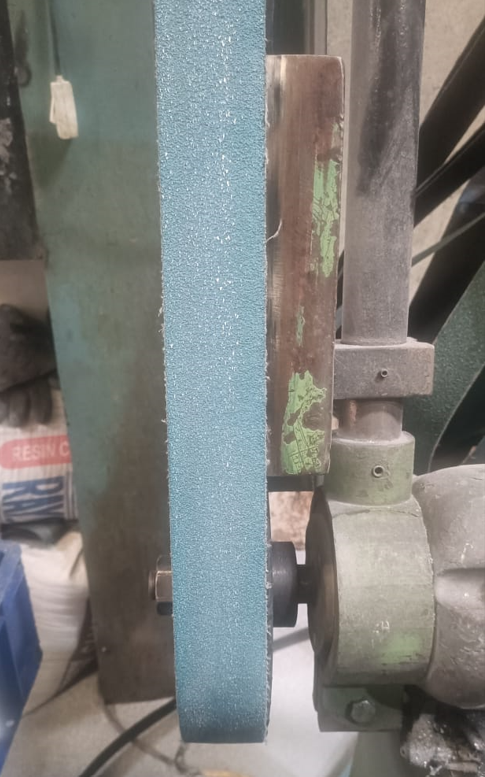 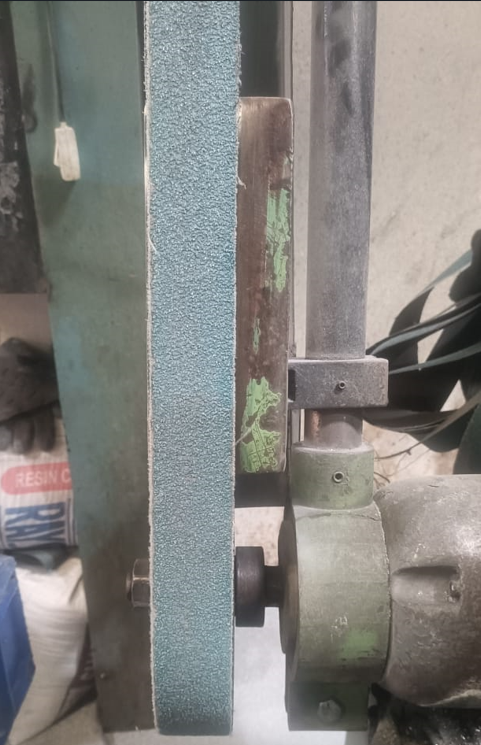 Material handling improvement
Area : Fettling Stage			Date : 14.09.2024
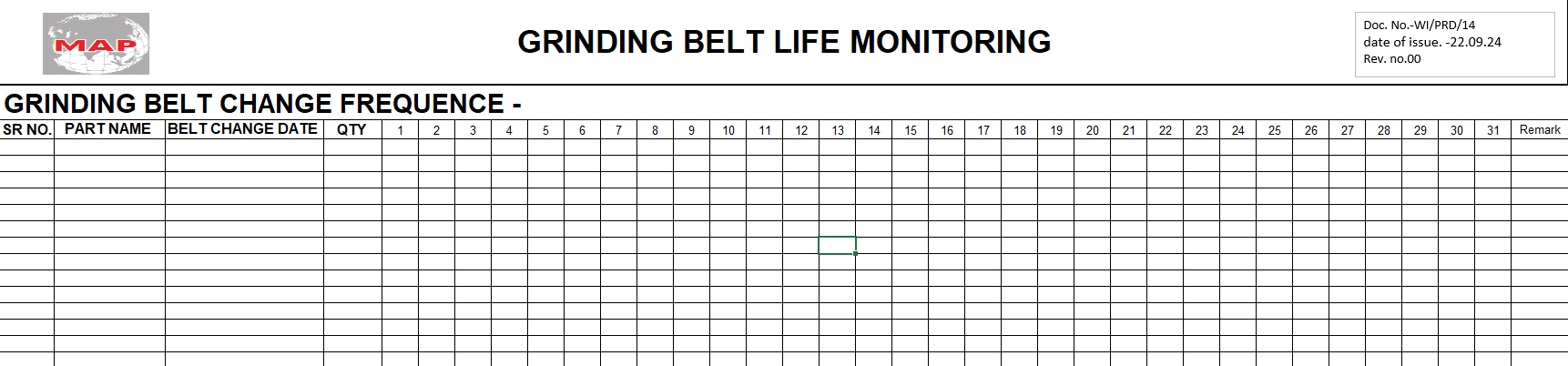 No Belt Life Monitoring
Thank You